Developing your skills and leadership as a prescriber
Dr. Q. Wang
Nurse Consultant Geriatrics
Trust Lead for Non-Medical Prescribing

                                                       05.10.2022
Objectives
Support Non-Medical Prescribers (NMP) need
Developing your skills as a NMP
Scope of Practice and safe prescribing
Prescribing leadership-prescribing is integrated into service development
Difference you can make to the service as a NMP
Case study-older people’s care
Support needed as NMPs
Competency guidance-National prescribing competency framework (RCP, 2021).
Local guidelines
Individual organisation’s NMP governance
Clinical support from multi-professionals
CPD support

The drive for developing NMP is to provide high quality, patient-centred care where and when is needed within constricted financial recourses (NHS England, 2014)
Support needed as NMPs
Trust Governance:
Aims to ensure all NMPs are prescribing within the law, with Trust approval, compatible with service development, and provide benefits for patient care.
Roles and responsibilities of NMPs; Designated Prescribing Practitioners (DPPs); Heads of  Nursing(HoN), Divisional directors (DDs), NMP committee.
Process for qualifying as a NMP
Accountability and professional Indemnity of NMPs
Safe prescribing monitoring(audit)
Developing skills as a NMP
NMP competency/confidence
Clinical supervision
Organisational factors
Developing skills as a NMP
Competency and confidence as a NMP

Qualifying ≠ Competence
Competence ≠ Confidence
Confidence ≠ Competence
Scope of Practice and safe prescribing
Self-awareness: strength/limitations ( within scope of practice)
Team work: inter-professional and multi-professional 
Updated Knowledge and skills
Shared learning
Accountability 
Prioritise patient-centred care
Prescribing Leadership
Systemic support to integrate NMP into service development
Appropriate NMP governance
Quality and safety of prescribing 
Support for NMPs’ education and CPD
Robust clinical training for trainee NMPs
Responsibility as DPP/supervisor/assessor
Leadership to inspire and influence
Make difference through prescribing
The ability to prescribe enhances the roles of non-medical workforce
Improve patient care through facilitating patients’ safety and treatment
Make a quicker and easier access for patients to get the medicines they need, improve clinical output
Case study
87 Yrs, George

BG: A/w delirium, right sided abd pain radiates to his back; fast AF; AKI on CKD; USS: cholecystitis.

PMH: Smoker 40/day for over 50 yrs
               CABG
               Gall stones
               CKD stage 3
               PAF 
               TIA
               HTN
               AAA repair
Case study
SH: lives with wife, normally independent, mobile with a stick, still drives.

DH: Ciprofloxacin/Metronidazole
            Clopidogrel
            Bisoprolol
            Simvastatin
            Morphine
            Heparin injection
            Omeprazole
            Ramipril
Case study
Surgical Plan: IVI 6 hourly; IV Abx; Further radiology
              investigations, pain control, HR control

Referred To COTE 3 days later: (despite inflammatory markers normalising, more confused, unwell)

EWS: 5 BP: 110/50
                    P: 150
                    RR: 24; SPO2:96% on 3 L O2
                    T:37.8
OE: bi-basal crackles; BLL oedema; breathless; HR:120.
BNP: 1350. 
CxR: Bil Pleural effusion, consolidation RLL, Cardiomegaly
Echo: LVEF: 45% ( over 50% a yr ago) 
ECG: fast AF

Diagnosis: Acute HF
Case study
COTE Plan (medication review): 

Stop Morphine 
CHA2DS2-VASc Score (AF stroke risk): 5, needs coagulation treatment (warfarin commenced)
Stop IVI, Fluid restriction 1.5L/day for 3 days
Furosemide 40 IV stat, followed by 40mg Po daily
Daily UEs, repeat Echo in 3months, COTE O.P follow up in 3 months.
Conclusion
Prescribing is a process: 
Sound knowledge & skills within specialty
Know the patient’s Hx, presentation, PE, interpretation of laboratory tests/radiological examination results 
Clear diagnosis
Management (phraseological/non-pharmacological)
Close monitor and organising follow up

Use prescribing framework as guideline
Work with the team 
Patient-centred care
References
NHS England (2014). Five year forward review. Accessed online at: www.england.nhs.uk. 
A competency framework for all prescribers (RPS, 2021). Online access (20.09.22): https://www.rpharms.com/resources/frameworks/prescribing-competency-framework/competency-framework
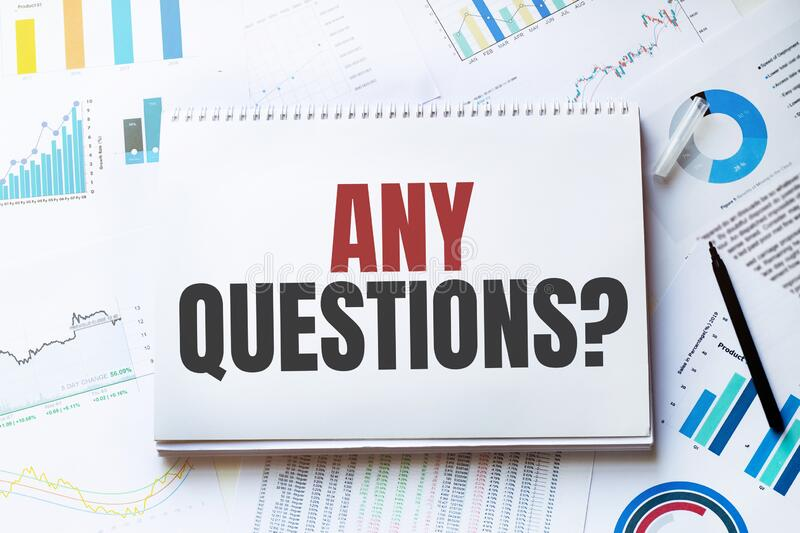